На основе Решения СНД МО «Майкопский район» «Об утверждении отчета об исполнении бюджета муниципального образования «Майкопский  район» за 2021 год»
(размещен в разделе «Отчет об исполнении бюджета» http://майкопский-район.рф/)
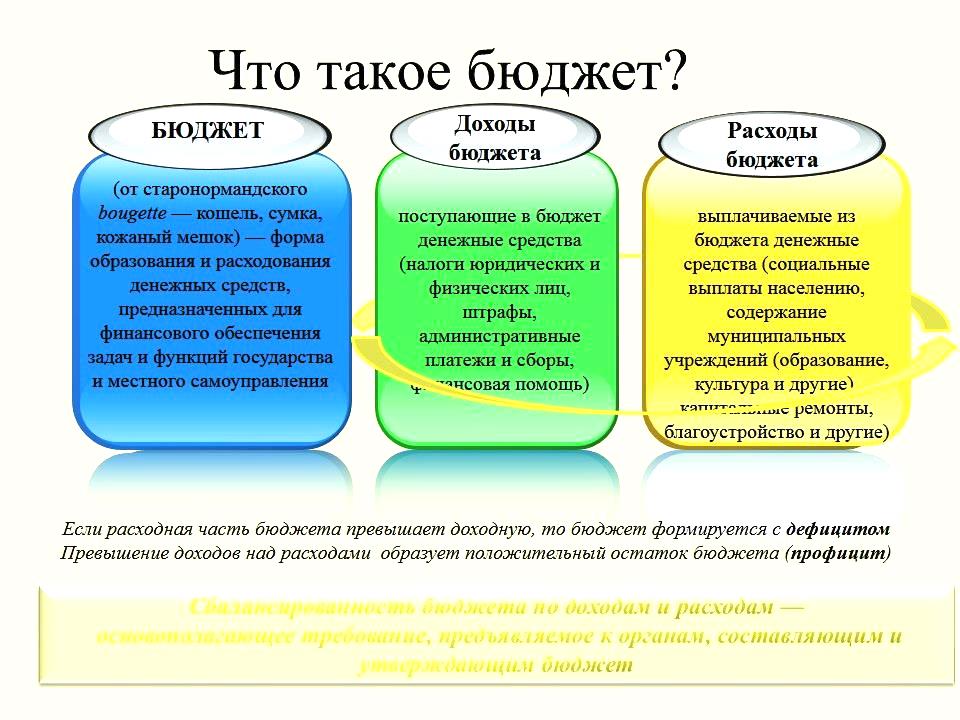 БЮДЖЕТНЫЙ ПРОЦЕСС
Представляет собой деятельность по составлению проекта бюджета, его рассмотрению, утверждению, исполнению, составлению отчета об исполнении и его утверждению.
Стадии бюджетного процесса
1.    Разработка проекта бюджета
2. Рассмотрение проекта бюджета
3. Утверждение проекта бюджета
4.  Исполнение бюджета
5. Рассмотрение и утверждение отчета об исполнении бюджета
Бюджетный год
Бюджетный период
Отдельные показатели социально-экономического развития «Майкопский район»
Отдельные показатели социально-экономического развития «Майкопский район»
Основные параметры бюджета муниципального образования Майкопский район за 2021 год (тыс. рублей)
Расходы
Доходы
1661637,9
1640953,7
ПРОФИЦИТ
20684,1
Основные параметры исполнения бюджета муниципального образования за 2021 год в сравнении с 2020 годом (тыс. рублей)
Основные характеристики бюджета муниципального образования Майкопский район за 2021 год (тыс.рублей)
Доходы бюджета муниципального образования Майкопский район на           1   жителя
Структура доходов бюджета муниципального образования Майкопский район в 2021 году
Изменения прогнозируемого объема доходов бюджета в 2021 году  (тыс. рублей)
Доходы всего
118,6 %
Налоговые и 
неналоговые доходы
Безвозмездные поступления
121,0%
108,9%
Динамика налоговых и неналоговых доходов 2020-2021 годы
 (абсолютные показатели, тыс.рублей)
Структура налоговых доходов бюджета муниципального образования Майкопский район в 2021 году
Анализ основных налоговых доходов муниципального образования Майкопский район  в 2020 - 2021 гг.        (тыс. рублей)
Структура неналоговых доходов бюджета муниципального образования Майкопский район в 2021 году
Анализ безвозмездных поступлений из республиканского  бюджета в 2020-2021 годах (млн. рублей)
Изменения прогнозируемого объема финансовой помощи из республиканского бюджета РА в 2021 году (тыс.рублей)
Дотации
Субсидии
+  31265
+125842,2
Субвенции
Иные межбюджетные трансферты
58938,6
+  31831,1
Исполнение бюджета МО «Майкопский район» по разделам и подразделам классификации расходов за 2021 год
Исполнение бюджета по программным и непрограммным направлениям расходов
Основные направления расходов с учетом их удельного веса в общем объеме расходов за 2021 год
1 место-Образование
955293,3  тыс. руб. или 58,2 %
2 место –– Жилищно-коммунальное хозяйство
219218,7 тыс. руб. или 13,4 %
3 место –– Культура, кинематография
151424,6 тыс. руб. или 9,2 %
4 место- Общегосударственные вопросы 
132525,7 тыс. руб. или 8,0 %
5 место- Социальная политика
83258,0 тыс. руб. или 5,0 %
6 место – Национальная экономика 
405,0тыс. руб. или 0,02 %
Ведомственная структура расходов за 2021 год, тыс. руб.
Динамика расходов районного бюджета на социально-культурную сферу (тыс. рублей)
Структура расходов за 2021 год по видам расходов бюджета
Расходы на 1 жителя МО майкопский район в 2021 году по отдельным отраслям
Расходы на образование в 2021 году
955293,3 тыс. рублей
или выше объема 2020 года на 27,3%
Содержание 31 учреждении образования, в том числе:   17 дошкольных образовательных учреждений, 11 общеобразовательных центров, 3 учреждения дополнительного образования
Финансирование реализации государственного стандарта общего  и дошкольного образования.
Расходы, связанные с организацией и проведением мероприятий для детей и молодежи.
Реализация муниципальных программ МО «Майкопский район»:  «Развитие культуры и спорта», «Социальное развитие», «Развитие образования», «Обеспечение безопасности населения», «Комплексное развитие сельских территорий»
Реализация Указа Президента РФ от  07.05.2012 года в части поэтапного достижения целевых показателей по уровню оплаты труда по педагогическим работникам общеобразовательных, дошкольных учреждений и учреждений дополнительного образования
Расходы на культуру в 2021 году
151424,6 тыс. рублей 
 или выше объема 2020 года  на 134,5 %
Реализация МП МО «Майкопский район» «Развитие культуры и искусства»
«Комплексное развитие сельских территорий»
Содержание 5 учреждений, в том числе:
«Межпоселенческая библиотечная система Майкопского района»,
«Межпоселенческий Центр народной культуры Майкопского района»,
«Краеведческий музей Майкопского района имени супругов И.В. И Е.И. Жерноклевых»
Расходы на социальную политику в 2021 году83258,0 тыс. рублей
или ниже объема 2020 года на 23367,3 тыс. рублей или на 21,9%
За счет субвенций из республиканского бюджета компенсация платы, взимаемой с родителей за присмотр и уход за детьми, осваивающими образовательные программы дошкольного образования в организациях, осуществляющих образовательную деятельность, обеспечение предоставления жилых помещений детям-сиротам
За счет субвенций из  республиканского бюджета осуществлялась ежемесячная выплата денежных средств на содержание детей, находящихся под опекой(попечительством), а также переданных на воспитание в приемную семью;
Ежемесячная выплата вознаграждения приемным родителям
Реализованы следующие муниципальные программы:
«Комплексное развитие сельских территорий»
«Социальное развитие»
«Развитие образования»
«Обеспечение доступным и комфортным жильем»
Расходы на жилищно-коммунальное хозяйство в 2021 году
219 218,7 тыс. рублей 
или выше объема 2020 года на 101,0%
Реализация программ:
«Комплексное развитие сельских территорий»
«Обеспечение комфортным и доступным жильём»
Проведение мероприятий в рамках принятых программ:
Благоустройство общественных территорий, формирование комфортной городской среды, развитие газификации и водоснабжения в сельской местности.
Сведения о реализации общественно-значимых проектов  муниципального образования «Майкопский район» за 2021 год
30
Межбюджетные трансферты бюджетам поселений
 на 2020 - 2021 годы  тыс. рублей
Программно-целевой метод планирования в
 МО «Майкопский район»
Преимуществом программного бюджета является распределение расходов не по ведомствам, а по программам. Программный подход к формированию бюджета основан на оценке результатов использования бюджетных ресурсов и позволяет оптимизировать решения о распределении бюджетных средств.
Доля программных расходов бюджета МО "Майкопский район" в 2021г. – 90,3%.
Муниципальная программа МО "Майкопский район" «Комплексное развитие сельских территорий»
Цели:
Повышение качества жизни сельского населения
Срок действия программы:
2020-2024 годы
Расходы бюджета, тыс. руб.
Расходы в разрезе основных направлений на 2021 год, тыс . руб.
Направление
план
факт
%
Подпрограмма
 «Создание и развитие инженерной инфраструктуры на сельских территориях»
297063,3
296929,8
99,9
97
Подпрограмма
«Развитие жилищного строительства на сельских территориях и повышение уровня благоустройства домовладений
133 077,6
139 705,2
Муниципальная программа МО "Майкопский район" «Комплексное развитие сельских территорий»
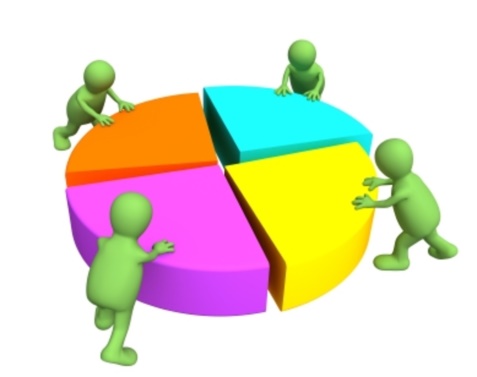 Достижение значений показателей (индикаторов)
2021 план
2021 факт
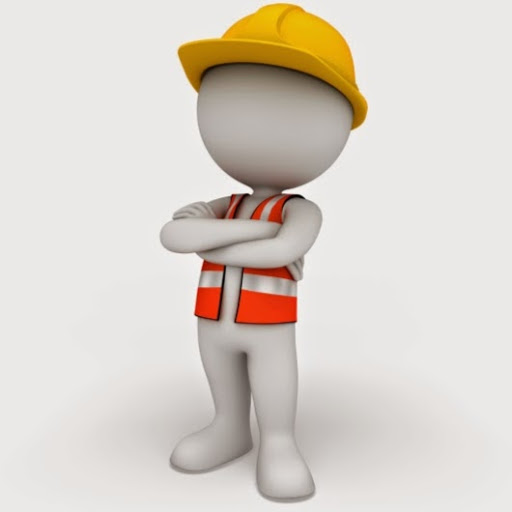 Основные индикаторы
30,9
30,9
1
1
Комплексное обустройство площадки под компактную жилищную застройку (газификация, водоснабжение, энергоснабжение, подъездные дороги) в п. Табачный майкопского района, единиц
Строительство распределительных газопроводов низкого давления (ввод в действие распределительных газовых сетей),км
2
2
Капитальный ремонт домов культуры, единиц
19,54
17,98
Реконструкция водопроводных сетей с расширением п. Тульский (километров)
Муниципальная программа МО "Майкопский район"
«Развитие образования»
Цели программы: 
обеспечение доступности качественного образования, ориентированного на формирование конкурентоспособной личности, отвечающей требованиям инновационного развития экономики, обладающей навыками проектирования собственной профессиональной карьеры и достижения современных стандартов качества жизни на основе общечеловеческих ценностей и активной гражданской позиции
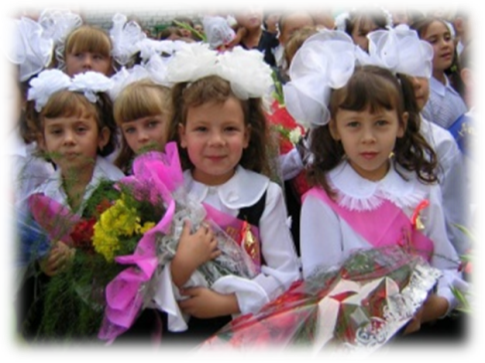 Расходы в разрезе основных направлений, тыс. руб.
Расходы бюджета, тыс. руб.
план
факт
%
Развитие дошкольного образования
231437,2
230920,1
99,8
Развитие общего образования
98,3
514610,1
523374,5
Развитие дополнительного образования
41733,2
99,5
41952,6
Развитие молодежного движения
100,0
289,5
289,5
Мероприятия федерального проекта «Успех каждого ребенка»
99
10 295,9
10 393,6
Развитие кадрового потенциала
85,06
7066,5
8307,5
37
Муниципальная программа МО "Майкопский район"
«Развитие образования»
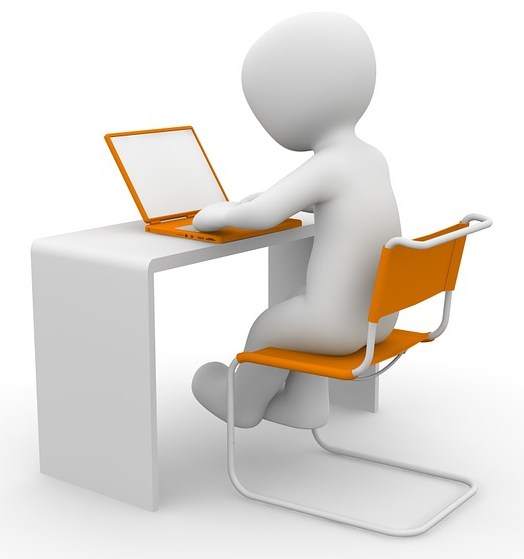 Достижение значений показателей (индикаторов)
Основные индикаторы
2020 факт
2021 план
2021
факт
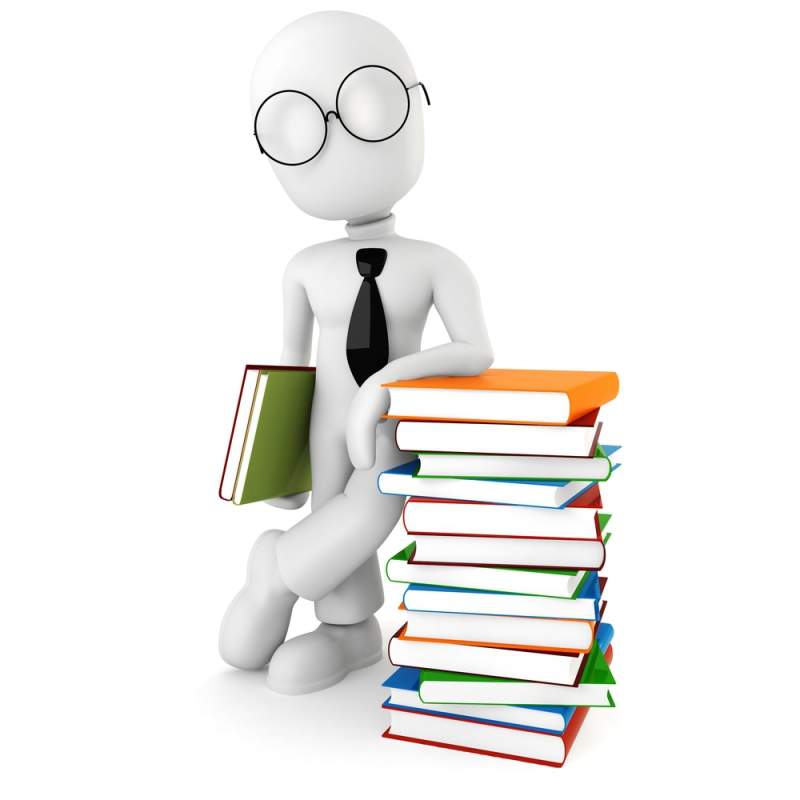 Удовлетворенность родителей качеством начального общего, основного общего и среднего общего образования, профессионального образования, %
90
100
Доля обучающихся, освоивших образовательную программу начального, основного, среднего общего образования по результатам четверти (триместра), учебного года в полном объеме и переведенных в следующий класс
100
100
100
100
Доля обучающихся общеобразовательных организаций, вовлеченных во внеурочную деятельность от общего числа обучающихся, процент
100
100
100
85
100
Доля обучающихся, освоивших основную общеобразовательную программу дошкольного  образования в общей численности обучающихся
100
100
98
Доля выпускников, сдавших государственный экзамен (ОГЭ) по русскому языку и математике, в общей численности выпускников 9-х классов, сдавших ОГЭ
Доля выпускников, сдавших единый государственный экзамен (ЕГЭ) по русскому языку и математике, от числа обучающихся в 11(12)-х классах
100
100
100
Муниципальная программа МО "Майкопский район"
«Социальное развитие»
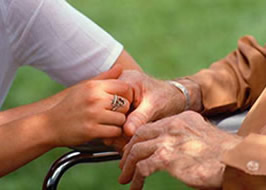 Цели программы: 
Создание благоприятных условий для деятельности социально ориентированных некоммерческих организаций; 
повышение  качества жизни отдельных категорий граждан.
Расходы бюджета, тыс. руб.
Расходы в разрезе основных направлений, тыс. руб.
Основные направления
план
факт
%
400,0
100,0
400,0
Социальная поддержка малоимущих граждан и других категорий граждан, находящихся в трудной жизненной ситуации
Пенсионное обеспечение за выслугу лет лицам, замещавшим муниципальные должности и муниципальным служащим
4647,8
4647,8
100,0
Финансовая поддержка социально-ориентированных некоммерческих организаций
650,0
650,0
100,0
177,0
177,0
100,0
Социальная поддержка лиц, имеющих звание «Почетный гражданин Майкопского района»
Осуществление единовременной денежной выплаты, в связи с поздравлением ветеранов ВОВ с юбилейными днями рождения
70,0
70,0
100,0
Муниципальная программа МО "Майкопский район"
«Социальное развитие»
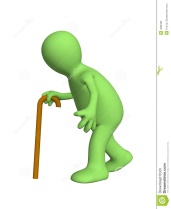 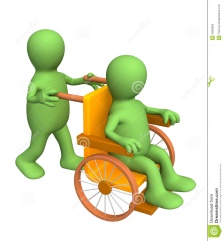 Достижение значений показателей (индикаторов)
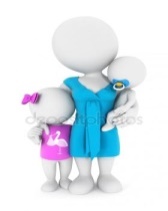 Основные индикаторы
2020
факт
2021 план
2021 факт
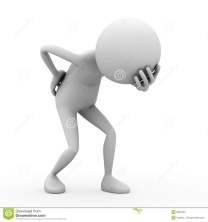 45
35
29
Малоимущие граждане муниципального образования «Майкопский район», чел.
Муниципальные служащие, имеющие право на пенсию за выслугу лет и назначенную Администрацией муниципального образования «Майкопский район», чел.
39
39
40
170
3000
3000
Увеличение количества граждан, охваченных проектами социально-ориентированных некоммерческих организаций, чел.
2
2
2
Увеличение зарегистрированных в Майкопском районе общественных организаций, ед.
13
13
12
Выплаты Почетным гражданам Майкопского района, чел.
38
40
39
Выплаты ветеранам ВОВ Майкопского района, чел.
Муниципальная программа МО "Майкопский район"
«Развитие культуры и искусства»
Цели программы: 
активизация культурного потенциала МО "Майкопский район";
повышение роли институтов гражданского общества как субъектов культурной политики;
содействие  формированию гармонично развитой личности, способной к активному участию в реализации государственной культурной политики;
сохранение культурного наследия и создание условий для развития культуры.
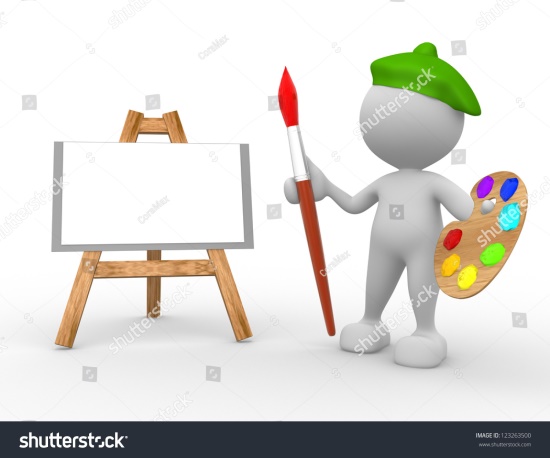 Расходы бюджета, тыс. руб.
Расходы в разрезе основных направлений, тыс. руб.
Направление
план
факт
%
«Обеспечение жителей услугами по организации досуга и услугами организаций культуры»
99,9
37117,8
37086,2
«Поддержка и совершенствование музейной деятельности»
98,8
1331,6
1315,3
«Организация библиотечного обслуживания населения»
14615,3
14615,3
100
«Создание условий для реализации МП Развитие культуры и искусства
11393,2
11742,8
97
Муниципальная программа МО "Майкопский район"
«Развитие культуры и искусства»
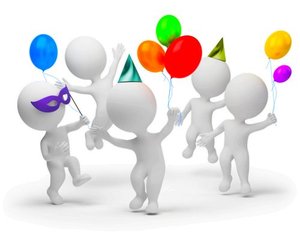 Достижение значений показателей (индикаторов)
Основные индикаторы
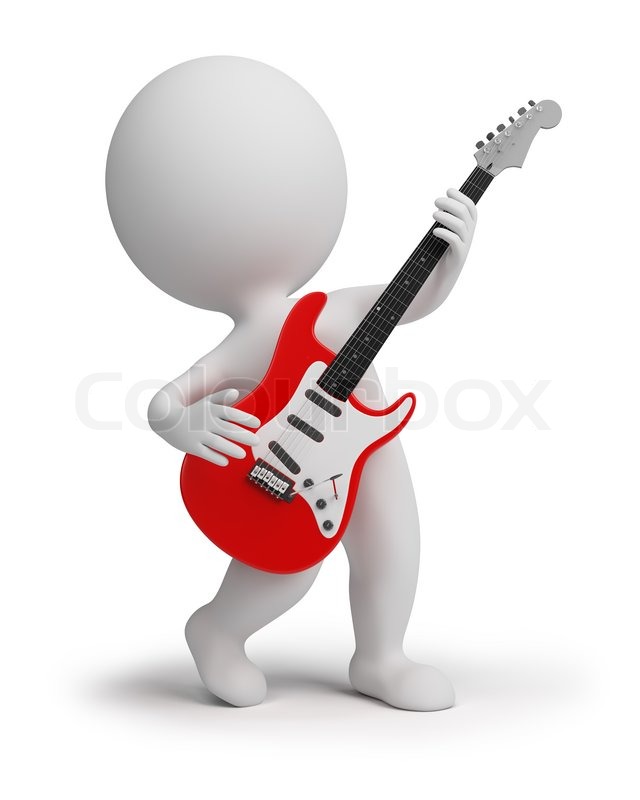 2020 факт
2021 план
2021 факт
262623
265398
320279
Количество посетителей на массовых культурных мероприятиях, чел.
4621
4401
4621
Число проведенных мероприятий, ед.
Число пользователей в библиотеках, чел.
17780
145610
177426
552
нет
нет
Сохранение контингента обучающихся в течение учебного года, чел
Муниципальная программа МО «Майкопский район»
«Развитие физической культуры и спорта»
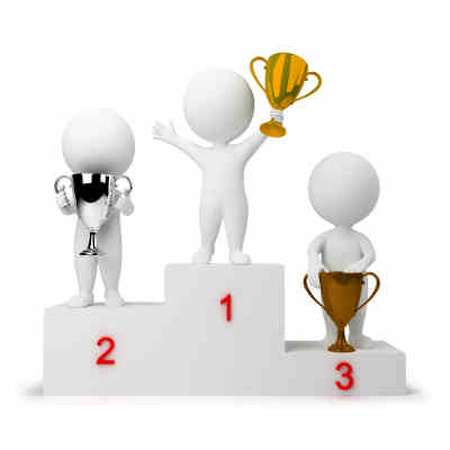 Цели программы: 
создание на муниципальном уровне условий для укрепления здоровья жителей МО «Майкопский  район» путем развития инфраструктуры  и материально-технической базы физической культуры и спорта, популяризации массового спорта и приобщения различных слоев населения к регулярным занятиям физической культурой и спортом;
Расходы бюджета, тыс. руб.
Расходы в разрезе основных направлений, тыс. руб.
Основное направление
%
план
факт
236,6
Сохранение и развитие физической культуры и массового спорта
95
213,2
Создание и модернизация объектов спортивной инфраструктуры муниципальной собственности для занятий физической культурой и спортом
62328,0
62328,0
100
43
Муниципальная программа МО "Майкопский район"
«Развитие физической культуры и спорта»
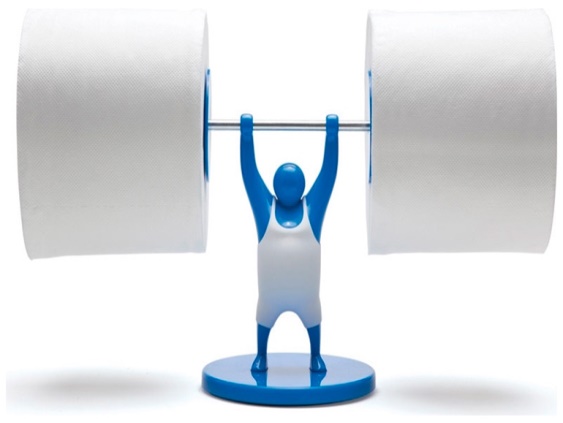 Достижение значений показателей (индикаторов)
Основные индикаторы
2021 факт
2020 факт
2021
план
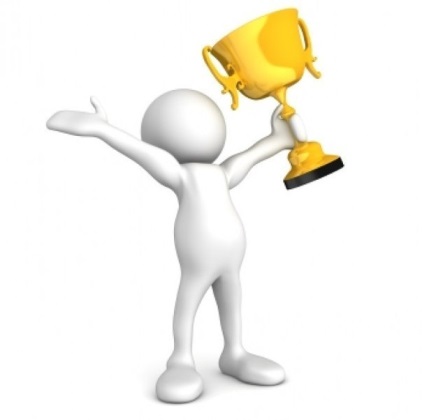 Доля населения в МО "Майкопский район", систематически занимающегося физической культурой и спортом в общей численности населения МО «Майкопский район», %
43,7
46,5
46,5
Уровень обеспеченности населения МО «Майкопский район» спортивными сооружениями, исходя из единой пропускной способности объектов спорта,%
59,5
60,0
60,0
Доля обучающихся систематически занимающихся физической культурой и спортом, в общей численности обучающихся, %
63,6
63,7
63,7
Муниципальная МО «Майкопский район» «Обеспечение доступным и комфортным жильем»
Цель программы: 

Повышение доступности жилья и улучшение жилищных условий
Срок действия программы:
2020-2024 годы
Расходы в разрезе основных направлений за 2021 год, тыс. руб.
Расходы бюджета, тыс. руб.
Направления
план
факт
%
95
Подпрограмма
 «Обеспечение жилыми помещениями детей-сирот и  детей, оставшихся без попечения родителей»
21482,9
20581
Мероприятия федерального проекта «Обеспечение устойчивого сокращения непригодного для проживания жилищного фонда»
110243,3
18539,9
16
Муниципальная программа МО "Майкопский район" «Обеспечение доступным и комфортным жильем»
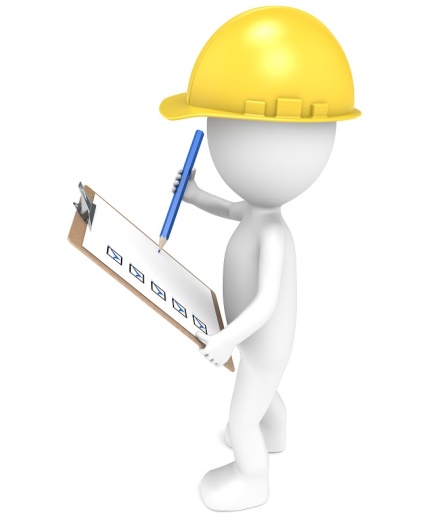 Достижение значений показателей (индикаторов)
Основные индикаторы
2020 факт
2021 план
2021 факт
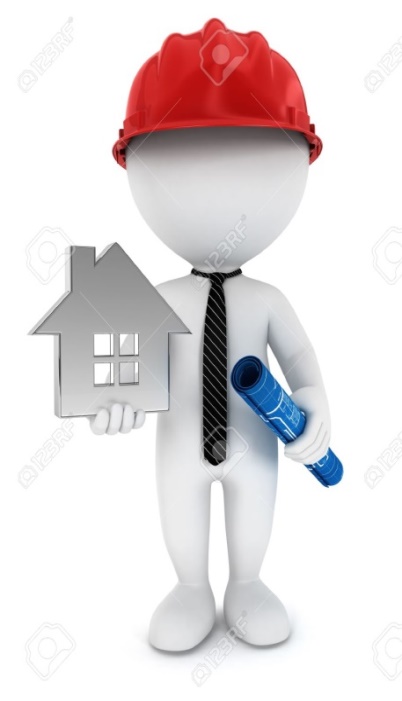 Количество граждан расселенных из аварийного жилья, чел.
17
11
Количество детей-сирот, которым предоставлены жилые помещения, чел.
37
11
11
Муниципальная программа муниципального образования «Майкопский район» «Обеспечение безопасности населения»
Срок действия программы: 
2020-2024 годы
Цель программы: 
Повышение безопасности жизнедеятельности населения на территории муниципального образования «Майкопский район»
Достижение значений показателей (индикаторов)
Расходы в разрезе основных направлений, тыс. руб.
Основное направление
Основные индикаторы
2021 план
2021 факт
2021 план
2021 факт
%
Подпрограмма "Защита населения и территории от чрезвычайных ситуаций природного и техногенного характера, обеспечение пожарной безопасности и безопасности на водных объектах"
2579,9
2536,8
98,3
Обеспечение световозвращающимися элементами обучающихся Майкопского района, шт.
1500
1500
3
Количество установленных камер уличного наблюдения, шт.
3
Подпрограмма "Обеспечение безопасности дорожного движения"
120
120
100
Охват населения пропагандистскими материалами по безопасности, %
100
100
47
Муниципальная программа муниципального образования «Майкопский район» «Управление муниципальными финансами»
Цель:
Обеспечение долгосрочной сбалансированности и устойчивости бюджета муниципального образования «Майкопский район», повышение качества управления муниципальными финансами
 Задачи:
Обеспечение бюджетного процесса в муниципальном образовании «Майкопский район»
Обеспечение реализации муниципальной программы «Управление муниципальными финансами»
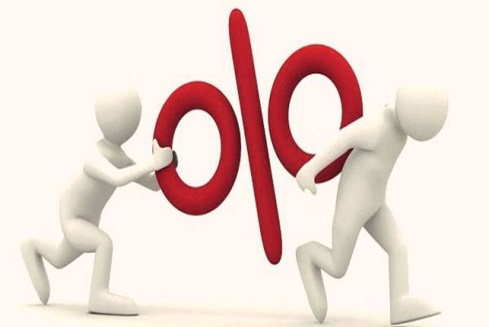 Достижение значений показателей (индикаторов)
.
Расходы в разрезе основных направлений, тыс. руб.
2021 план
2021 факт
Подпрограмма
2021 факт
2021 план
%
24627,9
Организация бюджетного процесса в муниципальном образовании «Майкопский район»
24754,3
99,5
Удельный вес программных расходов бюджета МО "Майкопский район" в общем объеме расходов бюджета МО "Майкопский район", %
Не менее 80%
90,3
114,4
111,4
Темп роста налоговых и неналоговых доходов бюджета МО "Майкопский район" (% к предыдущему году)
Доля просроченной задолженности по бюджетным кредитам, предоставленным из федерального бюджета, в общем объеме задолженности по бюджетным кредитам, предоставленным из федерального бюджета, %
0
0
48
МУНИЦИПАЛЬНЫЙ ДОЛГ
Учет и регистрация муниципальных долговых обязательств осуществляется в муниципальной долговой книге.
 В муниципальную долговую книгу вносятся сведения об объеме долговых обязательств по видам этих обязательств, дате их возникновения и исполнения полностью или частично, формах обеспечения обязательств.
 Объем долговых обязательств на 01.01.2021 года составил 81,4 млн. рублей, из них 16 млн. руб. коммерческие кредитные заимствования, 65,4 млн. руб. – задолженность по бюджетным кредитам из республиканского бюджета Республики Адыгея.
За 2021 год были погашены: 16 млн. руб.- коммерческие кредитные заимствования, 3,1 млн. руб.- бюджетные кредиты из республиканского бюджета РА.
Муниципальный долг МО «Майкопский район» на 01.01.2022 года составляет 62,3 млн. руб. за счет бюджетных кредитов в полном объеме.
Объем муниципального долга к объему фактических собственных доходов бюджета по итогам 2021 года  составляет  18,1%.
СПАСИБО ЗА ВНИМАНИЕ!
Управление экономического развития и  финансов
 администрации муниципального образования «Майкопский район»
Адрес: Республика Адыгея
 п. Тульский, ул. Советская, 44,
Тел. 2-12-28, 5-11-34,
2-12-32
Адрес электронной почты: uprfinmr@egov01.ru